2122 MON LA1 Analyse
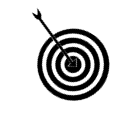 Leerdoel 
Het uitvoeren van een brede analyse van de omgeving waarin je als ondernemer actief bent op macro-, meso- en microniveau.
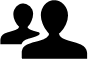 Samenwerking		 
Dit product verdeel je binnen de groep.
Lever je product in via Teams
Je wordt een groepje feedback friends geplaatst
Geef feedback op de producten van anderen en ontvang feedback
Beschrijf in je reflectieverslag hoe je het feedback geven ervaren hebt. 
Deadline : 10-12-2021
Feedback friends bijeenkomst: 1-12-2021
Product 
Je schrijft een verslag over de analyse van je omgeving. Je kiest uit één analyse: 
DESTEP analyse
ABCD analyse
Interne analyse 

Je verwerkt jouw analyse in een SWOT analyse.
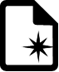 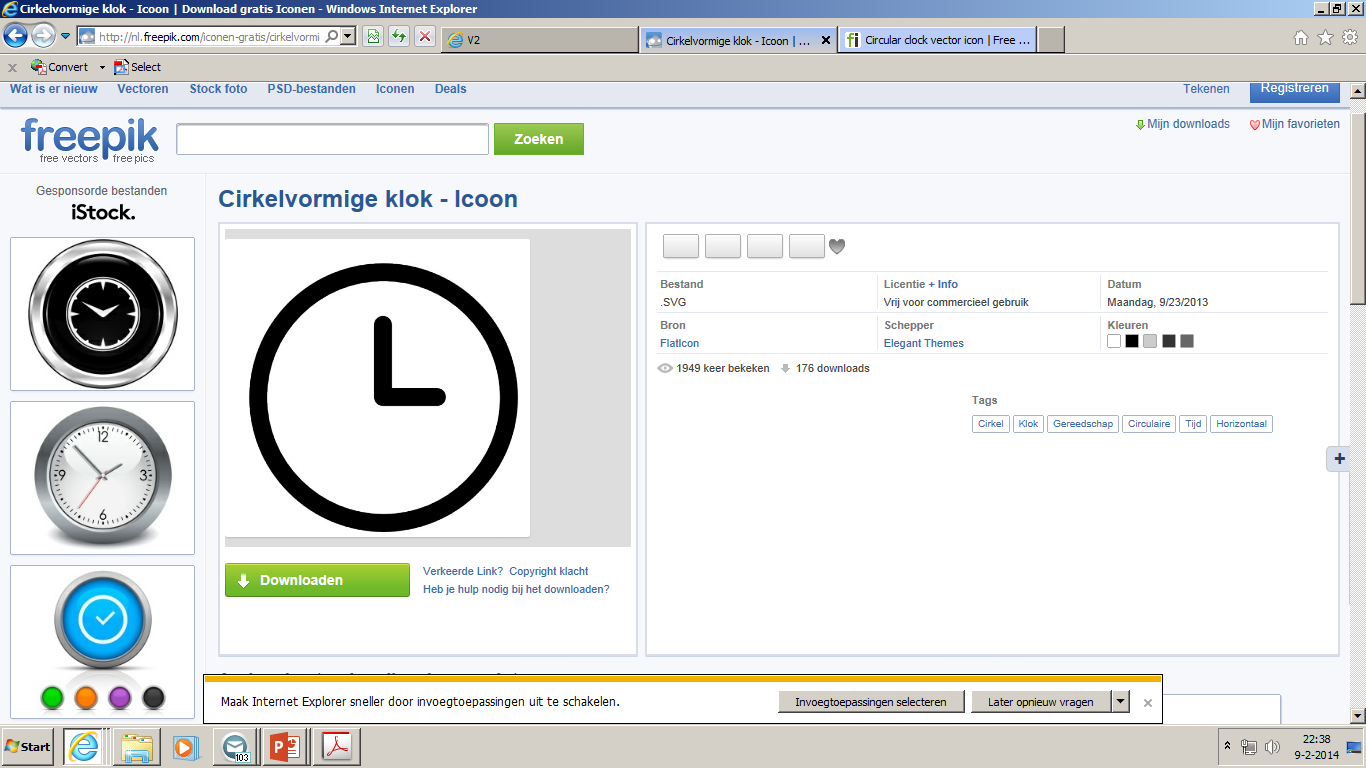 Bijeenkomsten & Tijd
Lessen over doelgroep- en marktanalyse 
Projecturen om aan het product te werken
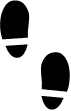 Stappen			
Je kiest een analyse die je wilt uitvoeren. Overleg met je groepsleden, het kan handig zijn om de analyses te verdelen. 
Verdiep je in de analyse die je gekozen hebt. 
Op basis van deskresearch voer je de gekozen analyse uit.
De resultaten uit de gekozen analyse verwerk je in de SWOT analyse. 
Vergeet niet om de bronnen te vermelden en te verwerken volgens APA bronvermelding.
Bronnen
IBS Mijn OndernemingE-Learning Qredits
Wikiwijs
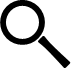 Welke inzichten haal je uit de verschillende analyses?